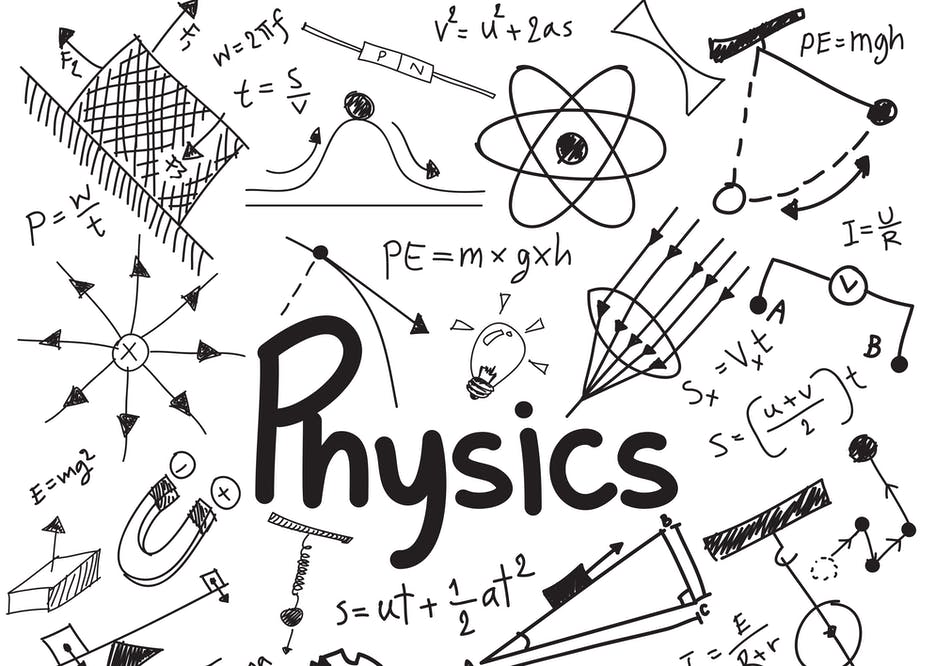 Reminder…
Διαλέξεις
Προαιρετική παρουσία!

Είστε εδώ γιατί θέλετε να ακούσετε/συμμετέχετε
Δεν υπάρχουν απουσίες
Υπάρχει σεβασμός στους συναδέλφους σας και στην εκπαιδευτική διαδικασία


Προστατέψτε εσάς και τους συναδέλφους σας: απέχετε από το μάθημα αν δεν είστε/αισθάνεστε καλά
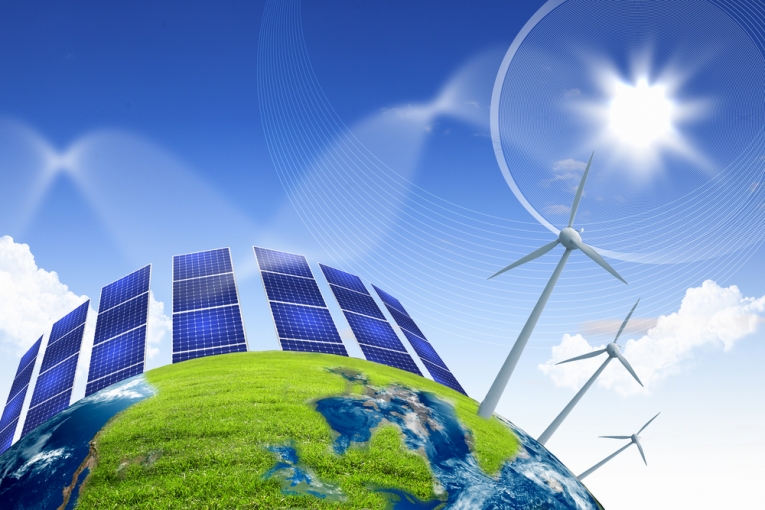 Φυσική για Μηχανικούς
Ενέργεια Συστήματος
Εικόνα: Στη φυσική, η ενέργεια είναι μια ιδιότητα των αντικειμένων που μπορεί να μεταφερθεί σε άλλα αντικείμενα ή να μετατραπεί σε διάφορες μορφές, αλλά δεν μπορεί να δημιουργηθεί ή να καταστραφεί. Η "ικανότητα ενός συστήματος να παράγει έργο" είναι μια κοινή περιγραφή, αλλά είναι δύσκολο να δοθεί ένας ενιαίος συνολικός ορισμός της ενέργειας, εξαιτίας των πολλών μορφών της.
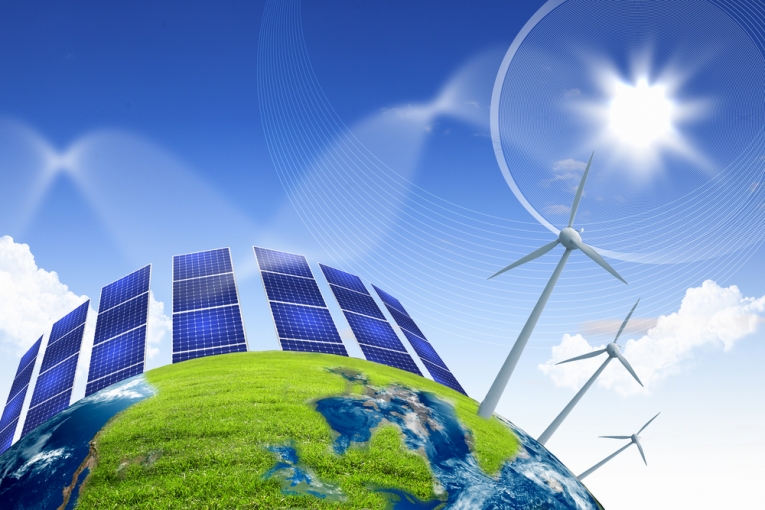 Φυσική για Μηχανικούς
Ενέργεια Συστήματος
Εικόνα: Στη φυσική, η ενέργεια είναι μια ιδιότητα των αντικειμένων που μπορεί να μεταφερθεί σε άλλα αντικείμενα ή να μετατραπεί σε διάφορες μορφές, αλλά δεν μπορεί να δημιουργηθεί ή να καταστραφεί. Η "ικανότητα ενός συστήματος να παράγει έργο" είναι μια κοινή περιγραφή, αλλά είναι δύσκολο να δοθεί ένας ενιαίος συνολικός ορισμός της ενέργειας, εξαιτίας των πολλών μορφών της.
Ενέργεια Συστήματος
Με όσα έχουμε δει ως τώρα

Θέση
Ταχύτητα
Επιτάχυνση
Δύναμη

και με αρχές όπως οι νόμοι του Newton, μπορούμε να λύσουμε πολλά προβλήματα…

Στην πράξη, πολλές φορές αντιμετωπίζουμε δυσκολίες… 
Π.χ. αν η δύναμη είναι μεταβαλλόμενη κατά μέτρο ή αν η διαδρομή κίνησης δεν είναι ευθύγραμμη

Χρειαζόμαστε μια διαφορετική/συμπληρωματική προσέγγιση, που θα κάνει τα προβλήματα πιο απλά…
Ενέργεια Συστήματος
Κάποιες έννοιες ίσως σας φανούν οικείες, αλλά στη Φυσική απαιτείται λίγο μεγαλύτερη ακρίβεια…

Ας ξεκινήσουμε με την έννοια της ενέργειας.

Ιδέες που έχουμε από την καθημερινότητά μας για την ενέργεια

Βενζίνη και πετρέλαιο για μεταφορές και θέρμανση
Ηλεκτρισμός για φωτισμό και συσκευές
Φαγητό για κατανάλωση

«Έχεις ενέργεια να πάμε για τρέξιμο?»
Ικανότητα να κάνεις κάποια δουλειά, κάποιο… έργο
Ενέργεια Συστήματος
Θα μας απασχολήσουν τρία είδη ενέργειας:

Κινητική, Δυναμική, και Θερμική
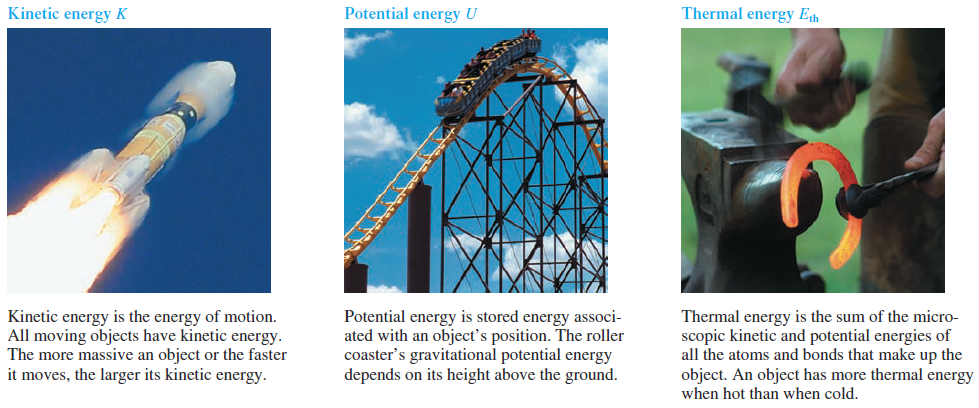 Η κινητική ενέργεια είναι η ενέργεια της κίνησης. 
Όλα τα κινούμενα αντικείμενα έχουν κινητική ενέργεια. 
Όσο μεγαλύτερη μάζα ή όσο πιο γρήγορα κινείται ένα αντικείμενο, τόσο μεγαλύτερη η κινητική του ενέργεια.
Ενέργεια Συστήματος
Θα μας απασχολήσουν τρία είδη ενέργειας:

Κινητική, Δυναμική, και Θερμική
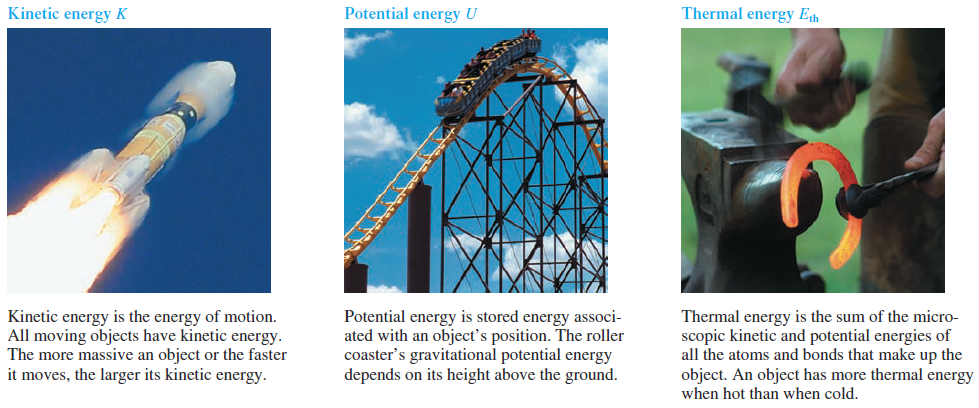 Η δυναμική ενέργεια είναι αποθηκευμένη ενέργεια που σχετίζεται με τη θέση ενός αντικειμένου. 
Το τρενάκι της εικόνας έχει βαρυτική δυναμική ενέργεια που εξαρτάται από τη θέση του (ύψος) πάνω από το έδαφος.
Ενέργεια Συστήματος
Θα μας απασχολήσουν τρία είδη ενέργειας:

Κινητική, Δυναμική, και Θερμική
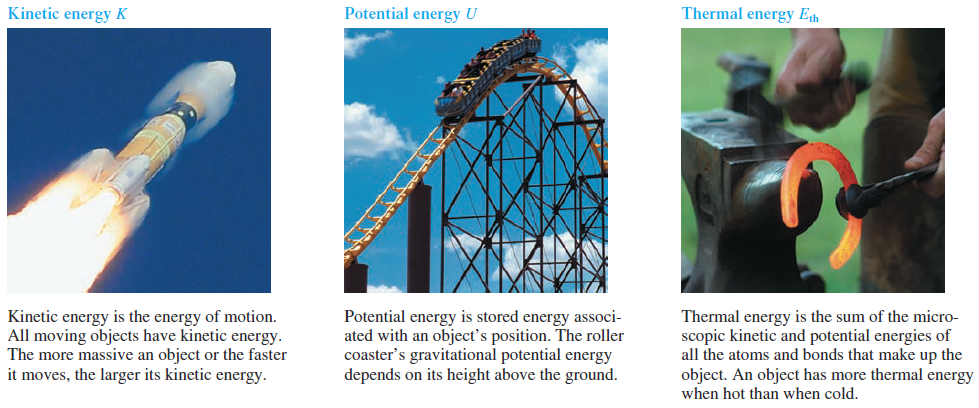 Η θερμική ενέργεια είναι το άθροισμα όλων των μικροσκοπικών κινητικών και δυναμικών ενεργειών των ατόμων και δεσμών που συνιστούν ένα σώμα. 
Ένα σώμα έχει μεγαλύτερη θερμική ενέργεια όταν είναι ζεστό παρά όταν είναι κρύο.
Ενέργεια Συστήματος
Τα παραπάνω δεν αποτελούν ακριβή ορισμό της ενέργειας.

Γενικότερα, είναι δύσκολο να οριστεί με ακρίβεια
Είναι περισσότερο… «αφηρημένη» έννοια
Θα μπορούσαμε να πούμε ότι αποτελεί έναν αριθμό που σχετίζεται με την κατάσταση ενός συστήματος
Αν η χρήση αυτών των αριθμών γίνει σωστά, μπορούμε να προβλέψουμε αποτελέσματα πειραμάτων και να κατασκευάσουμε μηχανές!

Κάθε διαδικασία στη φύση αφορά ενέργεια και μεταφορές/μετασχηματισμούς αυτής
Ενέργεια Συστήματος
Ξεκινάμε τη συζήτηση θεωρώντας ένα νέο μοντέλο, το σύστημα


Προς το παρόν, ας δούμε τι είναι ένα σύστημα και πώς σχετίζεται με την ενέργεια
Συστήματα μπορεί να είναι:
Ένα απλό σώμα ή αντικείμενο
Πολλά σώματα ή αντικείμενα
Μια περιοχή του χώρου
Κάτι που αλλάζει σχήμα και μέγεθος

Αργότερα, θα μιλήσουμε για μοντέλα ανάλυσης ενός συστήματος
…αντί ενός μόνο σώματος, που είχαμε ως τώρα
Προς συζήτηση
Ενέργεια Συστήματος
Πρώτο βήμα είναι η αναγνώριση του συστήματος

Όταν συζητάμε για ένα σύστημα, είτε αγνοούμε (απομονωμένο σύστημα) είτε ενδιαφερόμαστε (μη απομονωμένο σύστημα) για τις επιδράσεις του περιβάλλοντος στο σύστημα

Ανεξαρτήτως του συστήματος που επιλέγουμε πάντα υπάρχει το όριο/σύνορο συστήματος:
Μια φανταστική επιφάνεια που χωρίζει το σύστημα με το περιβάλλον του
Ενέργεια Συστήματος
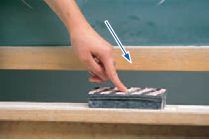 Παράδειγμα:
Σύστημα == σπόγγος
Επιφάνεια σπόγγου == σύνορο συστήματος
Η δύναμη (μέσω του χεριού) είναι μια επιρροή στο σύστημα από το περιβάλλον του, η οποία ασκείται επάνω στο σύνορο του συστήματος


Παράδειγμα:
Σύστημα == σώματα + σχοινί
Οι δυνάμεις από το σχοινί επάνω στα σώματαείναι εσωτερικές, και δεν ανήκουν στο περιβάλλον του
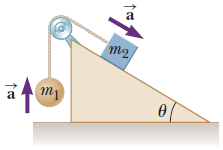 Ενέργεια Συστήματος
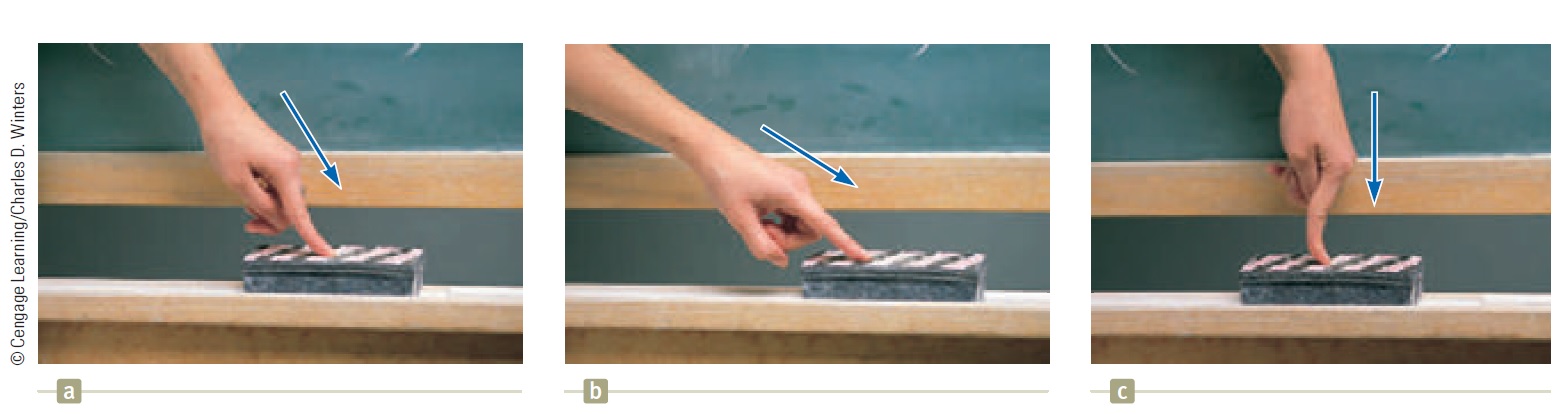 Αναγνωρίζουμε το σύστημα: σπόγγος
Ερώτημα: πόσο αποτελεσματικοί είμαστε με τη δύναμη που βάζουμε (όμοια σε μέτρο σε όλες τις περιπτώσεις) στο να κινήσουμε το σπόγγο;
Σε ποια περίπτωση τα καταφέρνουμε καλύτερα;
Μέτρο δύναμης – Κατεύθυνση – Μετατόπιση
[Speaker Notes: Διανυσματική φύση της δύναμης!]
Ενέργεια Συστήματος
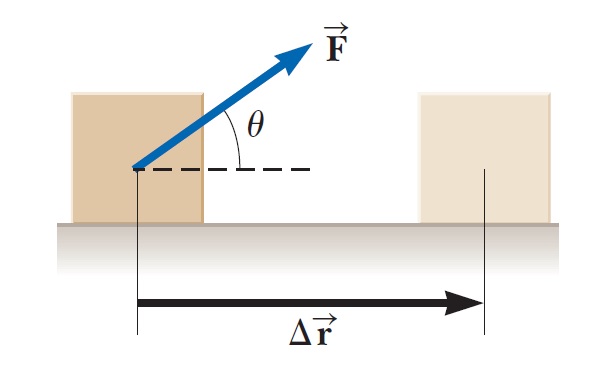 Ενέργεια Συστήματος
Ενέργεια Συστήματος
Quiz: Κατατάξτε τις παρακάτω περιπτώσεις σε αύξουσα τιμή έργου
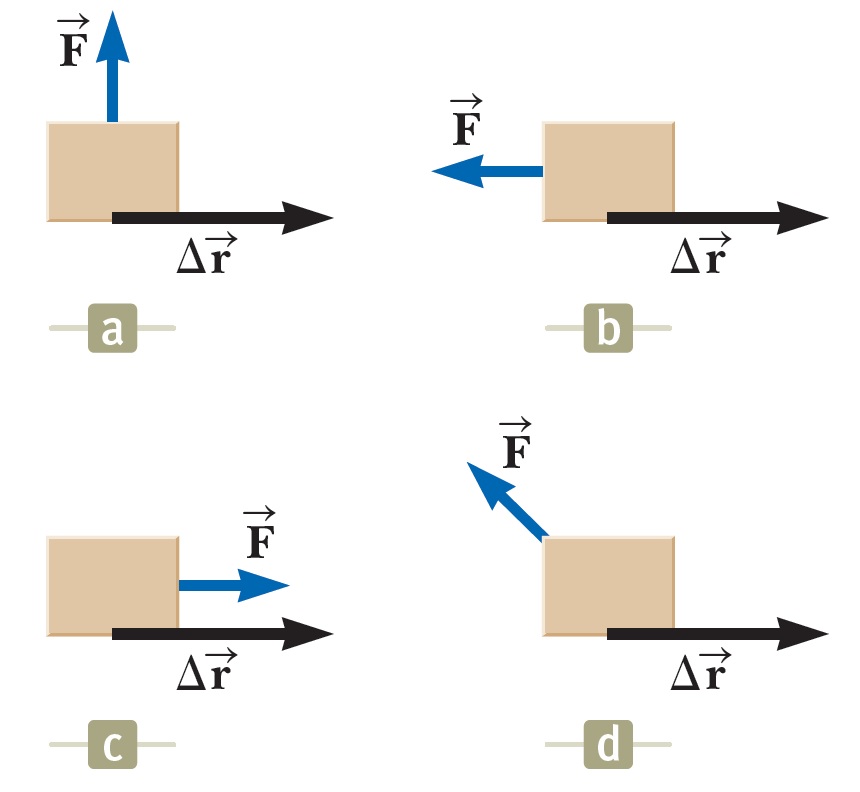 Ενέργεια Συστήματος
Ενέργεια Συστήματος
Ενέργεια Συστήματος
Ενέργεια Συστήματος
Ενέργεια Συστήματος
Η συζήτησή μας αφορούσε έργο υπό σταθερή δύναμη
Τι γίνεται όταν η δύναμη είναι μεταβαλλόμενη αλλά η κίνηση εξακολουθεί να είναι ευθύγραμμη;
Δεν μπορούμε να χρησιμοποιήσουμε τις εξισώσεις που είδαμε!
Ας πούμε ότι μεταβάλλεται μόνο το μέτρο της – τι συμβαίνει τότε?

Παράδειγμα:
Η x-συνιστώσα της δύναμηςμεταβάλλεται κατά τηνκίνηση
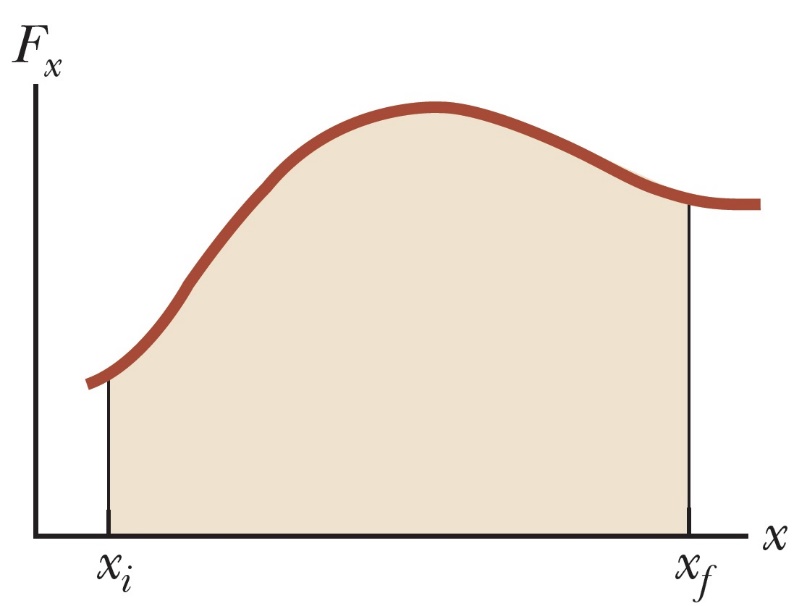 Ενέργεια Συστήματος
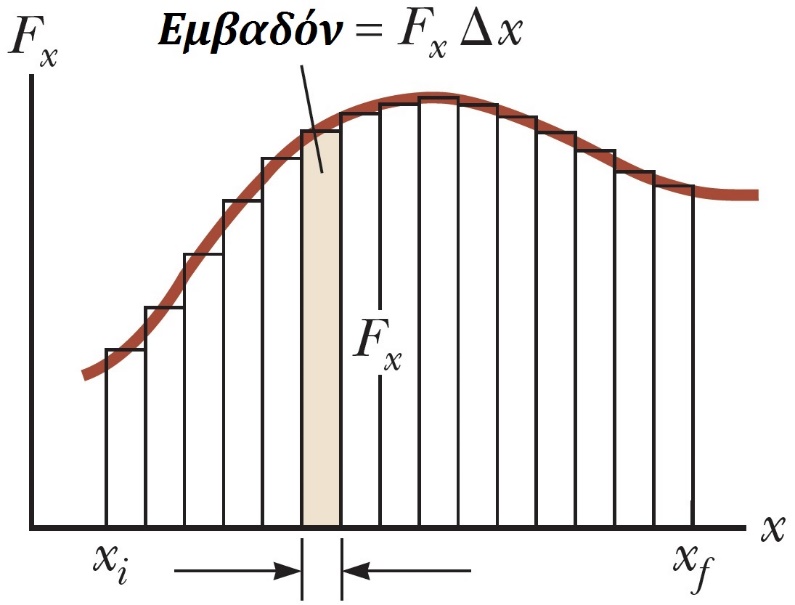 Ενέργεια Συστήματος
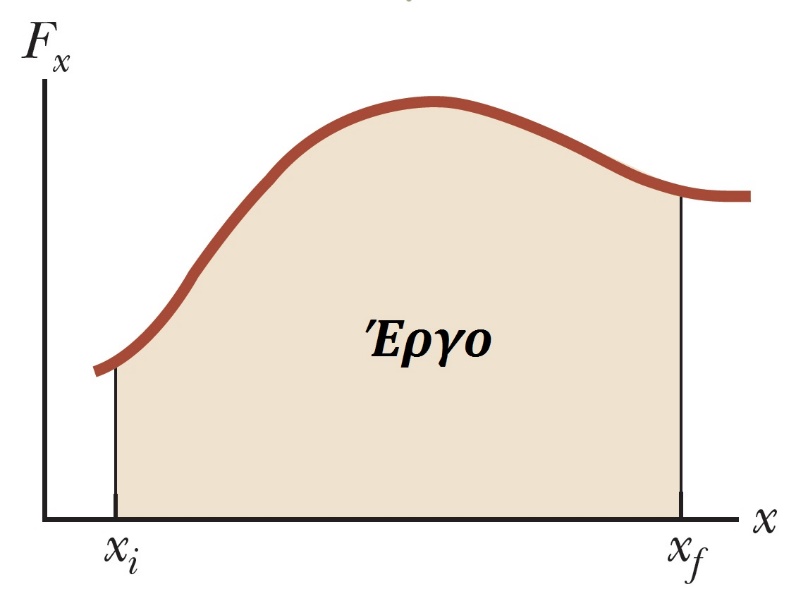 Ενέργεια Συστήματος
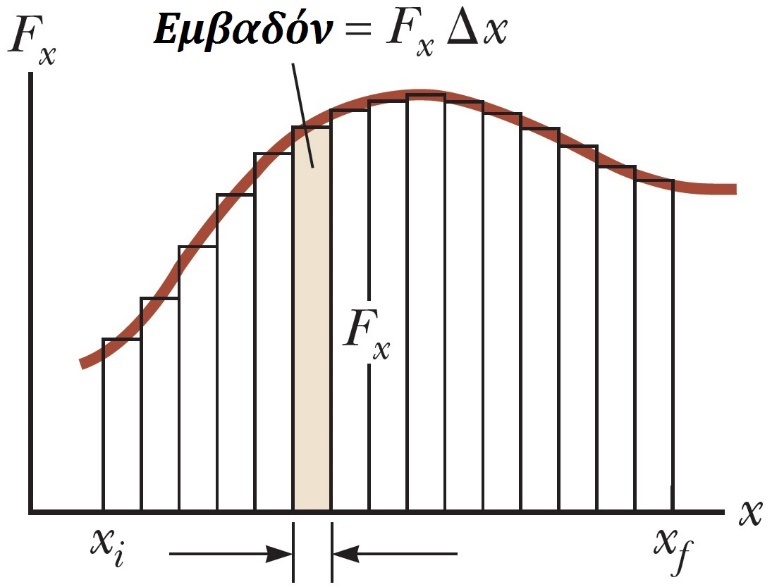 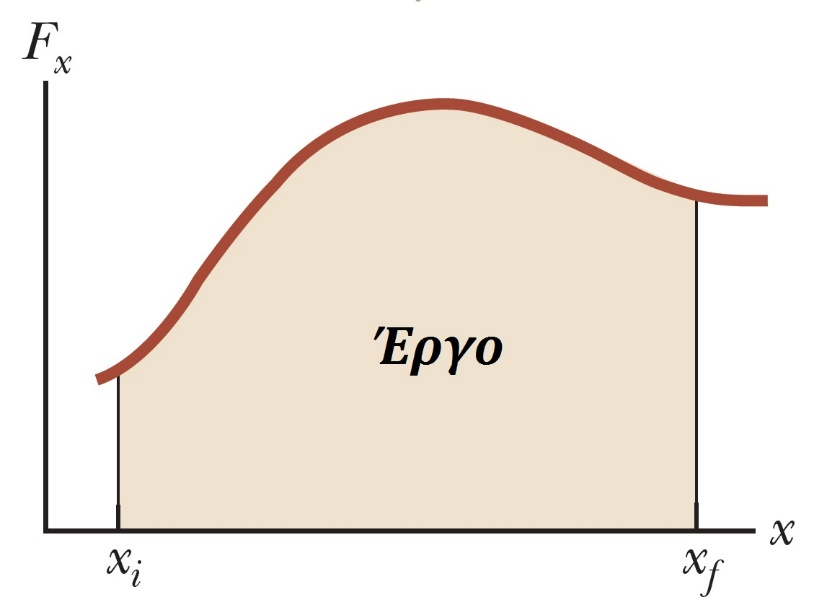 Ενέργεια Συστήματος
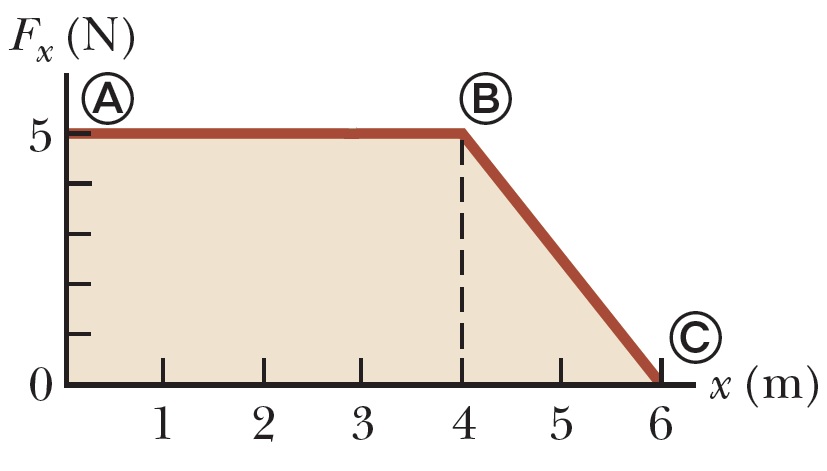 Ενέργεια Συστήματος
Παράδειγμα – Λύση:
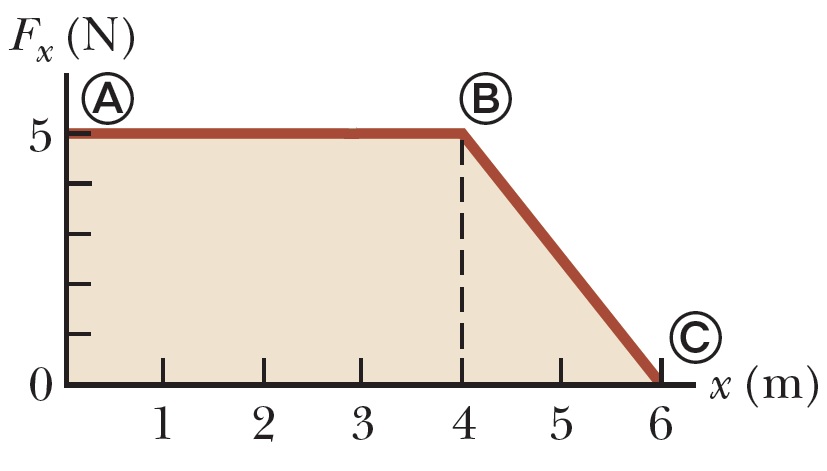 Συνεχίζεται... 